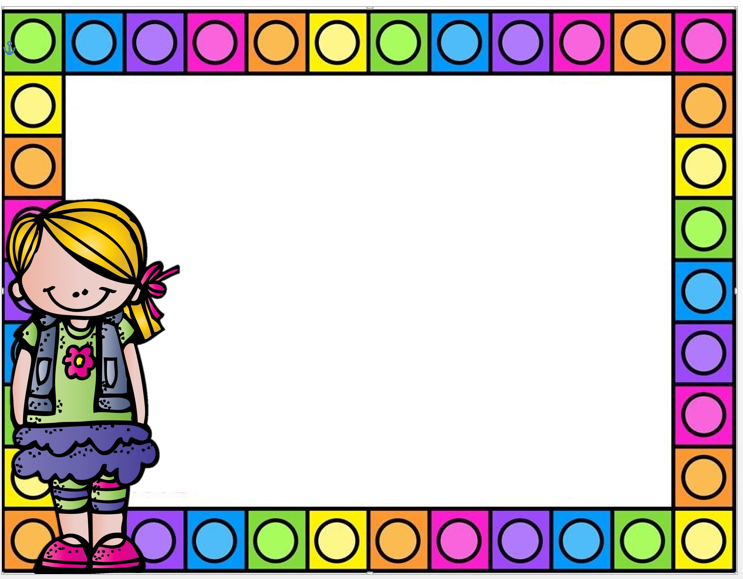 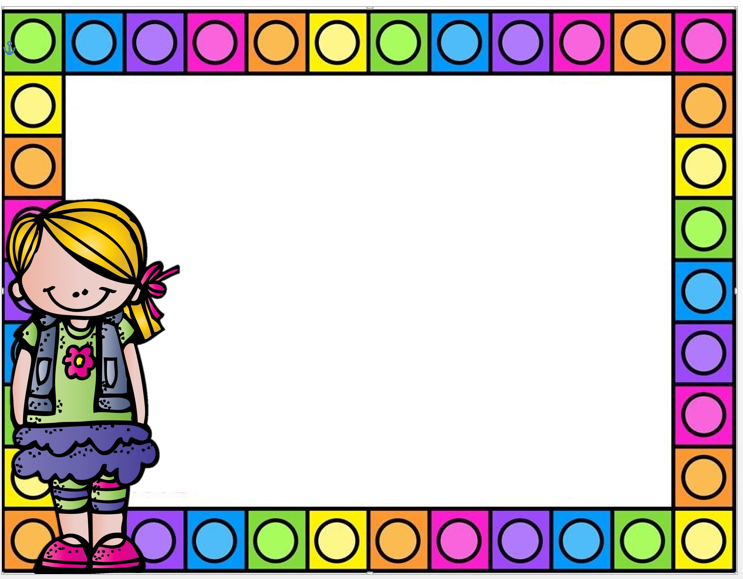 Notas científicas: Árbol genealógico
Fundamento teórico:
Un árbol genealógico es una representación gráfica con los datos de nuestra historia familiar y en el que plasmamos, en una forma organizada y sistemática, las relaciones parentales que unen a los miembros de la familia. 
La genealogía es una aventura: descubrir quienes somos y de dónde venimos: ¿cómo se llamaban mis antepasados?, ¿dónde vivieron?, ¿cómo remontarse en los orígenes de mi historia familiar? Es un pasatiempo, pero también una ciencia. La genealogía nos permite investigar quiénes eran nuestros ancestros, de dónde provenimos, rastrear de dónde vienen nuestros antepasados.
Explicación para niños: 
La explicación será por medio de un video donde se explicara que es un árbol genealógico y cuales son los pasos para realizarlo. Después se les va pedir que realicen uno y por medio de un video lo expliquen. 
Fuente: https://www.plusesmas.com/genealogia/que_es_la_genealogia/que_es_la_genealogia/651.html